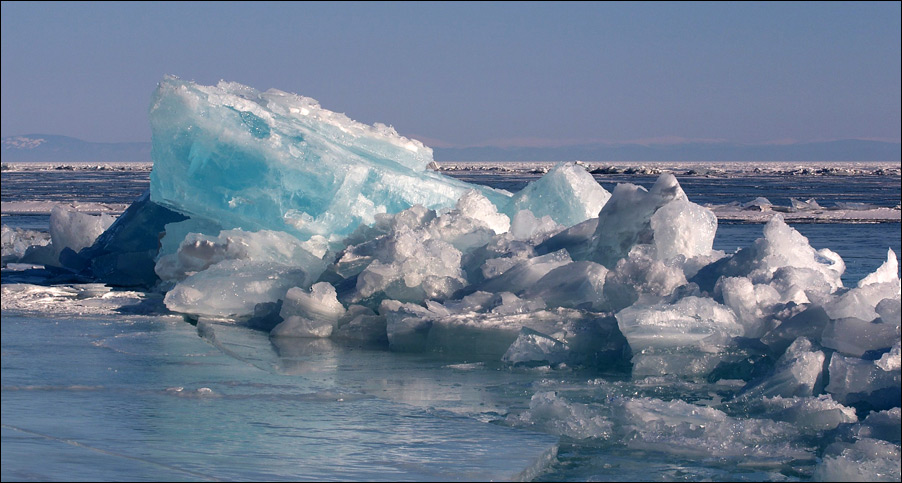 От чего зависит солёность воды?